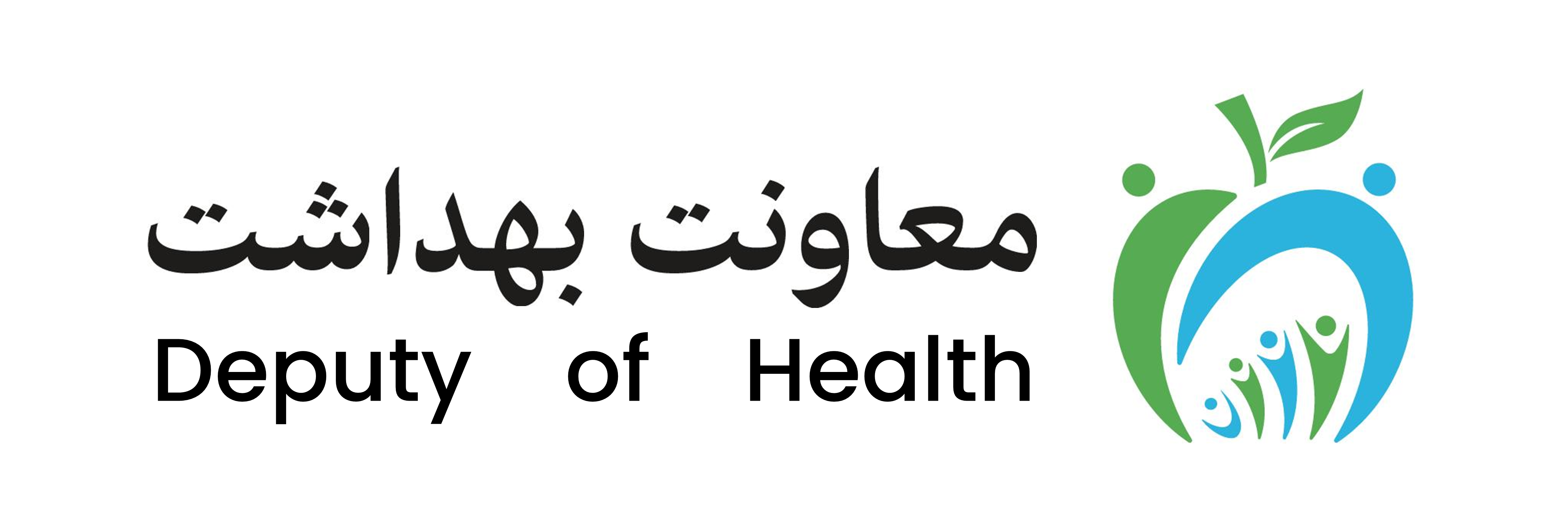 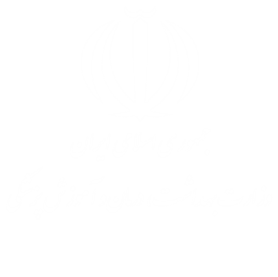 فرهنگ سازی فرزند آوری در فرهنگ عمومی و بهداشتی
چالشهای
 فرزند آوری  در ایران
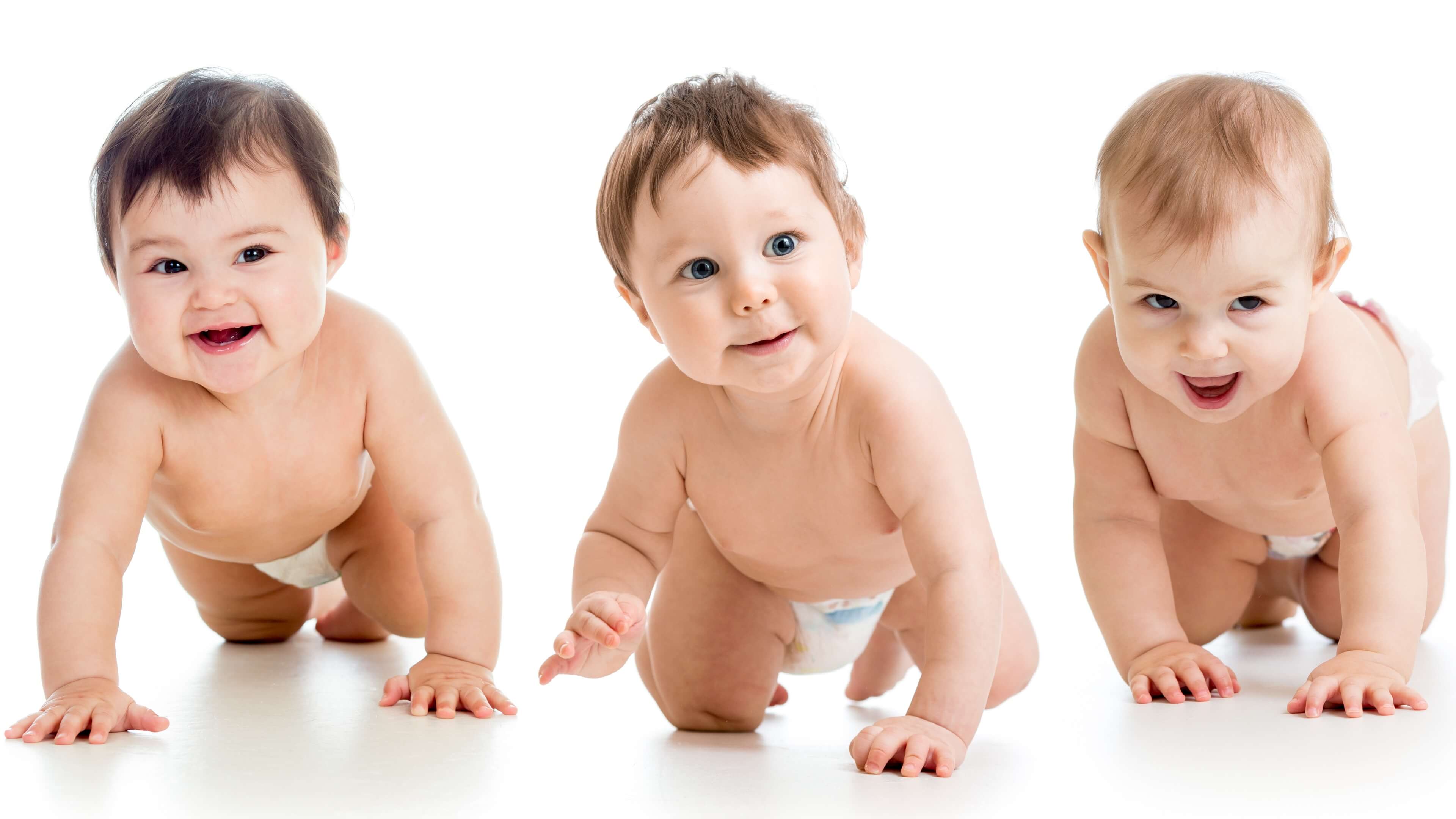 مرکز جوانی جمعیت، سلامت خانواده و مدارس
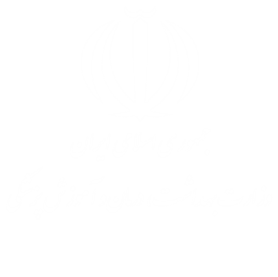 چالشهای
 فرزند آوری در ایران
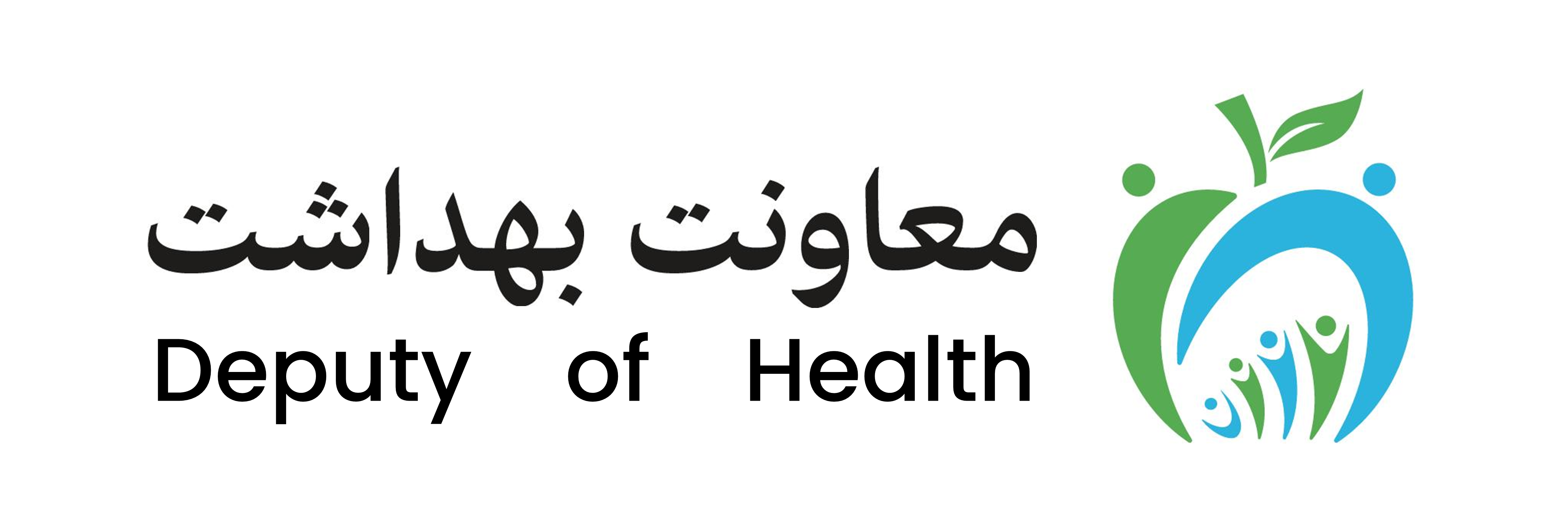 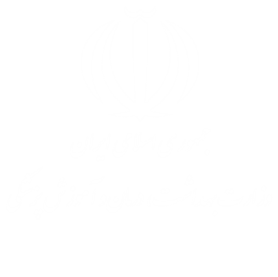 فرهنگ سازی فرزند آوری
 در 
فرهنگ عمومی
(فرهنگ فرزند آوری)
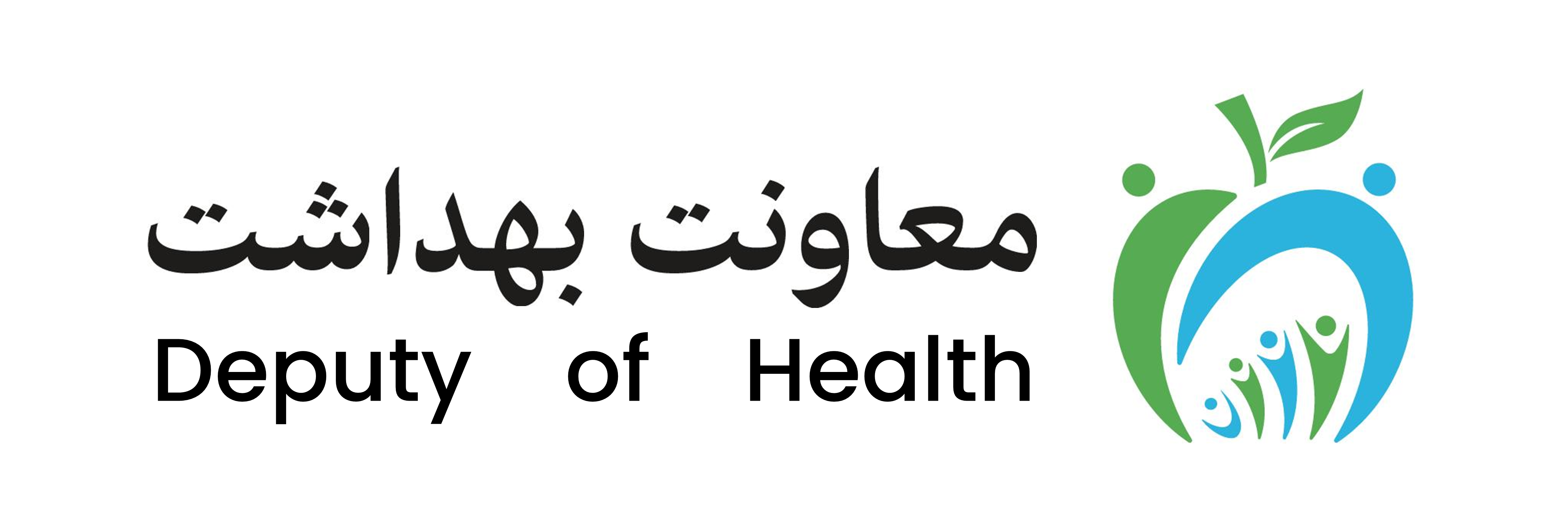 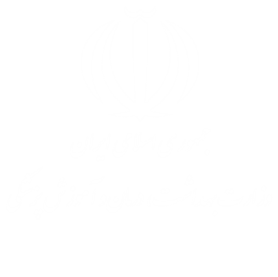 فرهنگ سازی فرزند آوری
 در 
فرهنگ عمومی
(فرهنگ ازدواج)
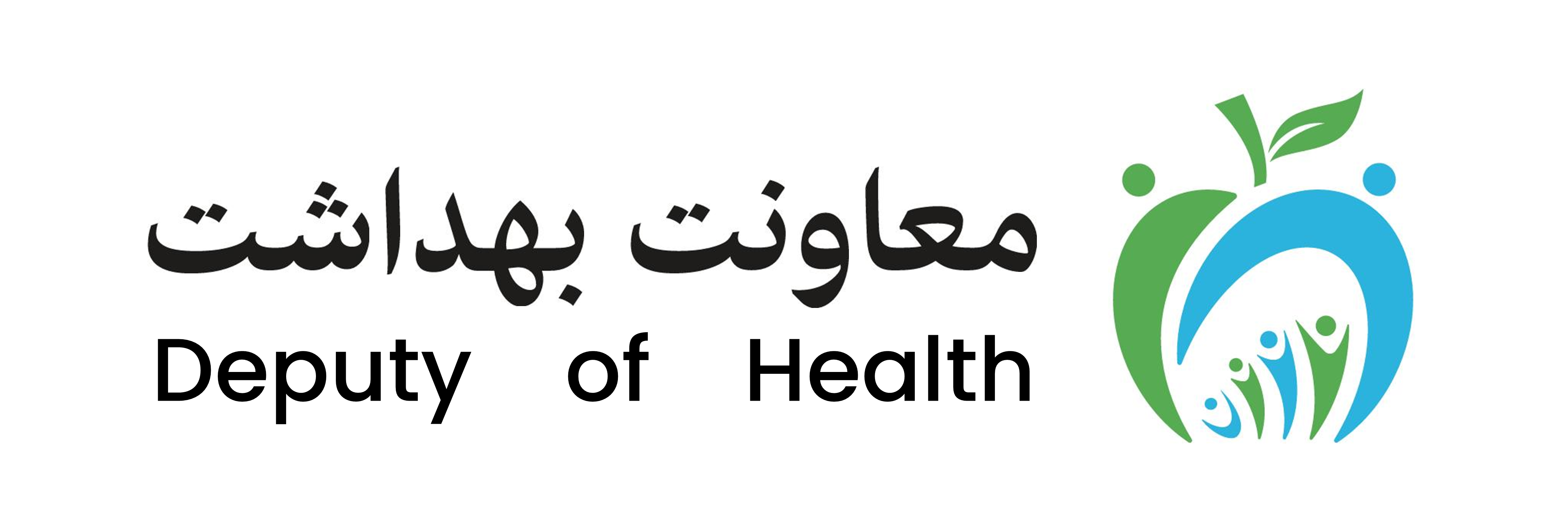 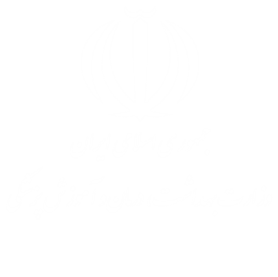 فرهنگ سازی 
فرزند آوری
 در 
فرهنگ عمومی
(فرهنگ سن و بارداری)
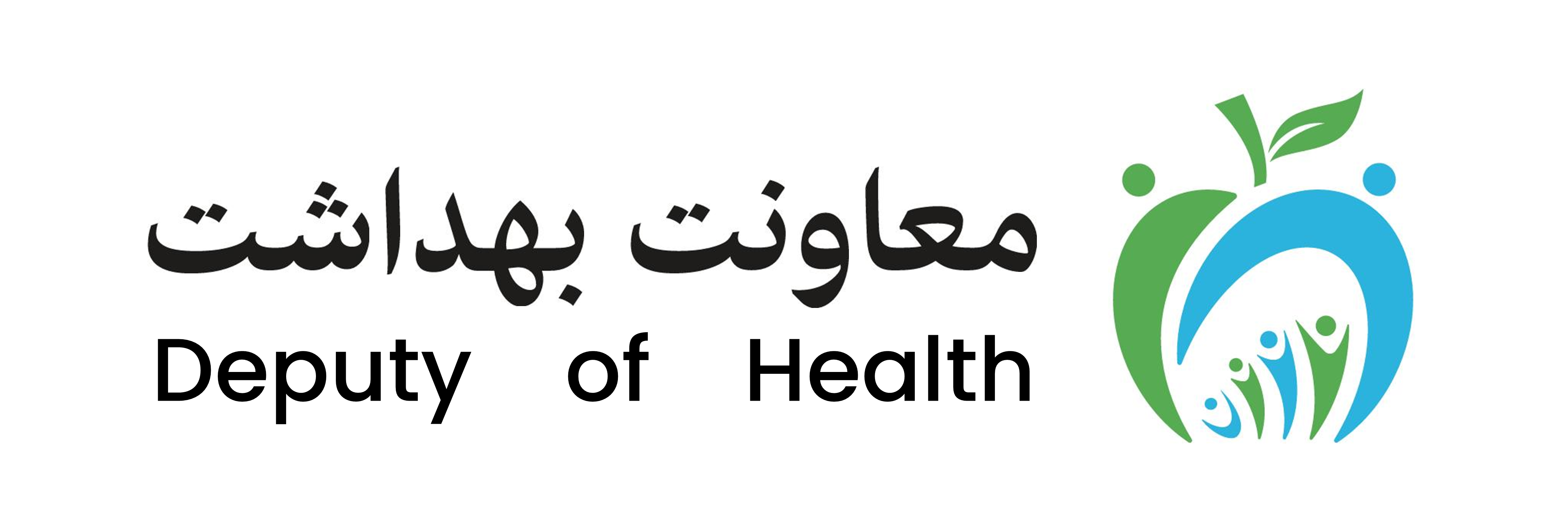 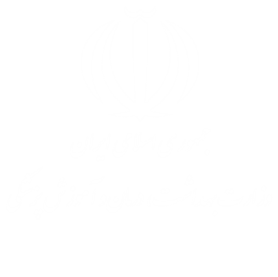 فرهنگ سازی 
فرزند آوری
 در 
فرهنگ عمومی
(فرهنگ باروری و بارداری)
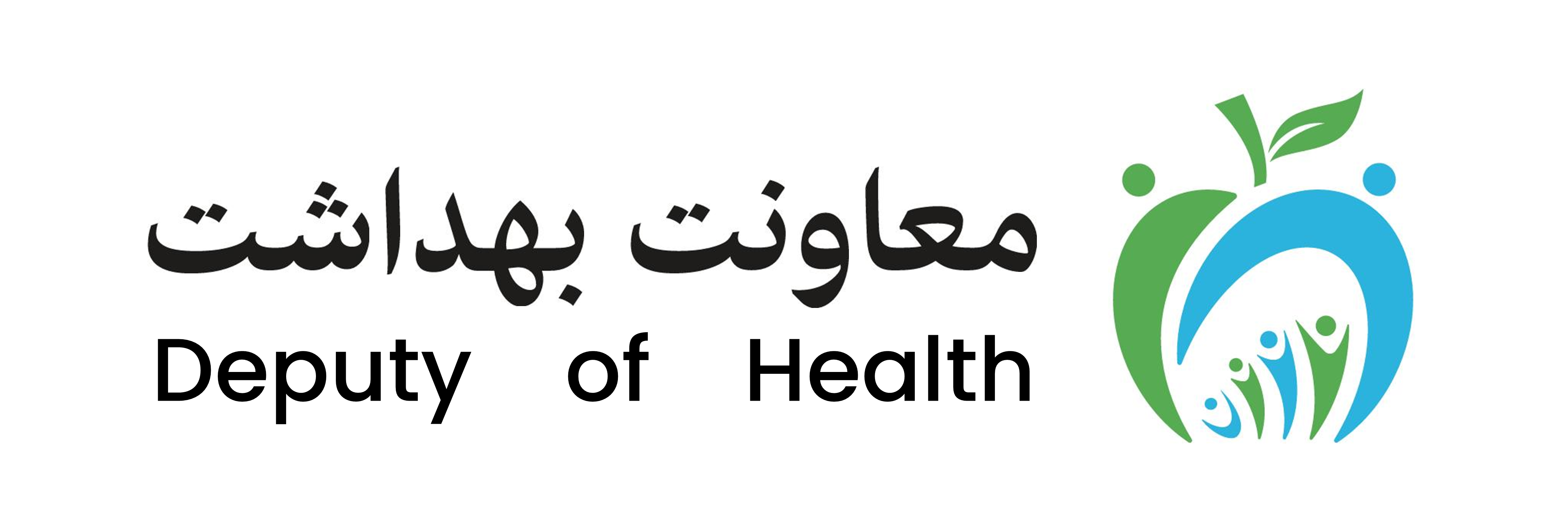 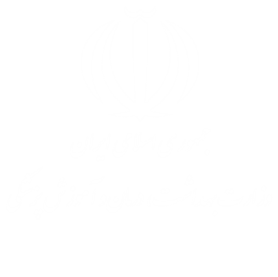 فرهنگ سازی 
فرزند آوری
 در 
فرهنگ عمومی
(فرهنگ مهاجرت)
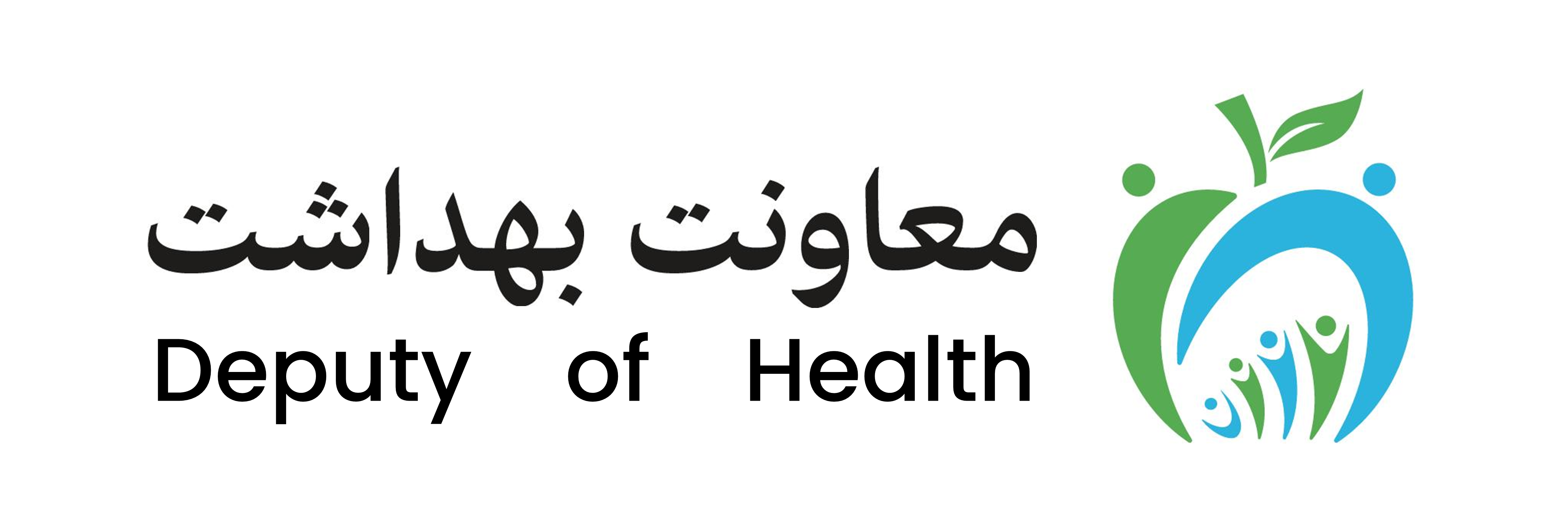